ОДСЕК ЗА ШУМАРСКУ ПОЛИТИКУ И РЕАЛИЗАЦИЈУ МЕРА НА УНАПРЕЂЕЊУ ШУМАРСТВА
-Извештај о раду и план за 2017.-
Делокруг рада Одсека:
Припрема стручних основа за утврђивање и спровођење политике у области шумарства;
Припрема стручних основа за израду предлога закона и подзаконских аката из области шумарства;
Израда Програма развоја шумарства Републике Србије; 
израда анализа, извештаја, информација и других стручних и аналитичких материјала из области шумарства;
Расподела средстава субвенција Буџетског фонда за шуме
Припрема финансијског плана у делу који се односи на стручно саветодавне послове у шумама сопственика – физичких лица и подстицајна средства за унапређење шумарства
Праћење реализације уговорених радова из средстава буџета за унапређење шумарства;
Дефинисање површина, потребних врста и количина шумског репродуктивног материјала за пошумљавања;
Праћење стања производње шумског семена и садног материјала и очувања генетске варијабилности шумских врста и предлагање мера за унапређивање ове делатности.
Нормативно - правни послови
1. Акти које доноси Народна скупштина РС
Припремљен Нацрт закона о потврђивању Конвенције о Европском шумарском институту, прибављена мишљења надлежних органа и упућен у даљу процедуру. 
 
 
2. Акти које доноси Влада
2.1. Донети Закључци Владе о преносу права коришћења државних шума са Министарства на јавна предузећа „Србијашумеˮ, „Војводинашумеˮ, „НП Ђердапˮ, „НП Копаоникˮ и „НП Фрушка гораˮ - (5), укупно пренета површина 5.366,26 хектара. 
2.2. Донет Закључак о расподели и коришћењу средстава Буџетског фонда за развој ловства РС за 2016. годину.
2.3. Донета Уредбa о утврђивању Годишњег програма коришћења средстава Буџетског фонда за шуме Републике Србије у 2016. години („Службени гласник РСˮ, бр. 29/16 и 86/16), којом је извршена прерасподела средстава тако што је увећан износ субвенција за градњу шумских путева за 22,5 милиона динара, а умањен на осталим активностима на којима није било захтева или реализација по првој Уредби није била задовољавајућа.
  
3. Акти које доноси министар
3.1. Правилник о изменама и допуни Правилника о проглашавању ловостајем заштићених врста дивљачи („Службени гласник РС”, број 75/16).
3.2. Правилник о изменама Правилника о шумском реду („Службени гласник РС”, број 75/16).
3.3. Правилник о обрасцу легитимације чувара шума („Службени гласник РС”, број 82/16).
3.4. Правилник о облику и садржини шумског жига, обрасцу пропратнице, односно отпремнице која прати дрво у промету, условима и начину жигосања посеченог дрвета, начину вођења евиденције.
4. Остали нормативно–правни послови и студијско-аналитички послови
4.1. Урађени нацрти првостепених решења и закључака инспектора (6).
4.2. Поступци промене намене шумског земљишта (56).
4.3. Донето 22 решења о утврђивању висине накнаде за промену намене шума и шумског земљишта.
4.4. Урађена мишљења и тумачења примене одредаба Закона о шумама, Закона о дивљачи и ловству и других прописа из области шумарства и ловства, на захтев других органа управе, правних и физичких лица (22).
4.5. Дата мишљења на предлоге закона и других аката других органа (62) и на просторне планове (38).
4.6. Учешће у изради Нацрта закона о накнадама за коришћење природних добара.
4.7. Урађени предлози аката Владе и спроведени поступци прибављања обавезних мишљења министарстава (5).
4.8. Донета решења за службена путовања у иностранство (7).
4.9. Припремљен одговор на посланичко питање у вези сече шума на Фрушкој гори.
4.10. Урађен део Правилника о унутрашњој организацији и систематизацији радних места Министарства - за Управу за шуме.
4.11. Дата сагласност на 56 основа газдовања шумама, 26 на измене и допуне основа гзадовања шумама и 8 на санационе планове.
4.12. Дата сагласност на 21 програм газдовања шумама физичких лица.
4.13. Спроведен поступак давања сагласности на ловне основе (37).
4.14. Дате сагласности на правилнике о газдовању ловиштима (8).
4.15. Усвојен један програм насељавања дивљачи у ловишту. 
4.16. Донета Инструкција о мерама заштите дивљачи у ловиштимаза време трајања неповољних временских прилика.
4.17. Издато 93 уверења о пореклу репродуктивног материјала шумског дрвећа и 53 уверења о признатом полазном материјалу (37 познатог порекла, 13 селекционисаног и 3 квалификованог).
4.18. Донето 17 решења о регистрацији расадника украсног дрвећа и жбуња и 2 решења за брисање расадника украсног дрвећа и жбуња из Регистра.
4.19. Донето 372 закључка о утврђивању трошкова поступка контроле производње и здравственог прегледа расадника.
4.20. Изјашњења по захтевима Агенције за реституцију (22).
4.21. Донета решења о додели броја шумског жига (2).
4.22. Урађена изјашњења у споровима пред редовним судовима (2).
4.23. Донета решења о одобрењу сече по члану 9. став 3. Закона о шумама (19).
4.24. Урађени анекси уговора о додели ловишта на газдовање (60).
4.24. Спроведени конкурси и додељена средства субвенција (60).
5. Међународна сарадња
5.1. Припремљени предлози IPA пројеката прекограничне сарадње (CBC) са Румунијом, Црном Гором и БиХ о заштити шума од пожара.
5.2. Припремљена документација за INTEREG IPA CBC пројекат са Словенијом.
5.3. Припремљени услови (ToR) за пројекат: „Organization of a train the trainers program on sustainable biomass supply chains for production of wood based fuelˮ у оквиру пројекта „Развој одрживог снабдевања биомасом у Србијиˮ, немачке агенције GIZ.
5.4. Одржан састанак са FАО амбасадорима о активностима FAO у Србији.
5.5. Реализација српскo-нeмaчкoг прojeктa у сeктoру шумaрствa, пoд нaзивoм „Рaзвoj и увoђeњe инoвaтивнoг кoнцeптa плaнирaњa гaздoвaњa шумaмa уз пoштoвaњe eкoнoмских, eкoлoшких (зaштитa oд пoплaвa, лeдoлoмa и пoжaрa) и сoциjaлних aспeкaтa у Србиjиˮ.
5.6. Присуство в.д. директора Управе за шуме састанку на високом нивоу између Кине и земаља централне и источне Европе у вези сарадње у области шумарства, у Словенији – Брдо код Крања.
5.7. Потписан Споразум о сарадњи у оквиру Координационог механизма за сарадњу у области шумарства између Кине и земаља Средње и Источне Европе.
5.8. Сталне активности у поглављу 27 (животна средина), имплементација ЕУ уредби везане за шумарство кроз PLAC и ENVAP II пројекат.
5.9. Учешће представника Управе за шуме у раду састанка организованог и финансираног од стране FAO у Минску о успостављању мреже земаља Европе и централне Азије за праћење инвазивних врста у шумарству. 
5.10. Одржан почетни састанак за припрему пројекта „Допринос одрживог газдовања шумама ниским емисијама и прилагодљивом развојуˮ који финансира Global Environmetal Facility (GEF), а реализују UN FAO и Министарство пољопривреде и заштите животне средине Републике Србије у периоду 2017 - 2020.
5.11. Учешће у раду групе за везу ради реализације пројекта сарадње у области шумарства између Кине и земаља централне и источне Европе.
5.12. Припрема пројекта у области газдовања дивљачи у сарадњи са FAO.
6. Остали послови
6.1. Урађени радни циљеви за 2016. годину и спроведено оцењивање државних службеника у складу са Удредбом о оцењивању.
6.2. Урађено изјашњење Државном правобранилашву о извештају Државне ревизорске институције.
6.3. Урађен попис основних средстава Управе за шуме.
6.4. Урађене информације од јавног значаја (17).
6.5. Урађен План јавних набавки Управе за шуме за 2016. годину и план за централизоване јавне набавке.
6.6. Спроведени поступци јавних набавки у складу са Планом
6.7. Учествовање у поступку преговарања и усаглашавања Колективног уговора ЈП „Србијашумеˮ.
6.8. Одговори на тужбе ради накнаде штете од дивљачи (3).
6.9. Одржани састанци са свим директорима јавних предузећа за газдовање шумама и националним парковима и презентован концепт политике шумарства у наредном периоду (2).
6.10. Одржан семинар у вези заштите шума са представницима овлашћених институција за послове заштите здравља биља и корисника шума, презентовани годишњи извештаји овлашћених институција.
6.11. Учешће у радионици о изградњи капацитета за NATURA 2000.
6.12. Уређен и ажуриран сајт Управе за шуме.
6.13. Ажуриран Информатор о раду Управе и објављен на сајту Министарства.
6.14. Започет поступак преноса права коришћења државних шума које се у катастру непокретности воде на Министарство, на јавна предузећа за газдовање шумама, припремљени акти за Владу.
6.15. Припремљен предлог буџета за 2017. годину у делу који се односи на Управу за шуме.
И З В Е Ш Т А Јо нормативно-правним, студијско-аналитичким пословима и међународној сарадњи у периоду јануар-октобар 2016. – број урађених аката
Расподела средстава субвенција Буџетског фонда за шуме у 2016. години
Систем субвенција
Додела средстава : члан 88. Закона о шумама, Правилник о ближим условима, као и начину доделе и коришћења средстава ..... („Службени гласник РС”, бр. 17/13 i 20/16), Уредба Владе о утврђивању Годишњег програма коришћења средстава Б. фонда за шуме.

У 2016. години расписана три конкурса, за укупно 447.550.000 динара – извештаји на сајту Управе за шуме www.upravazasume.gov.rs .

Реализовано 434.312.634,00 дин (97,04%).
Преглед уговорених и извршених радова у 2016. години из средстава субвенција по обиму и средствима
*Уговорени износ обухвата и део уговорених радова за 2017. годину (садња у јесен 2016, пријем 2017. – исплаћени аванси) и део неоправданих средстава која су остала неутрошена.
Однос уговорено/извршено (дин) у 2016. - субвенције
Исплаћена средства субвенција за извршене радове 2014-2016.
*Болдовани су видови рада код којих су повећани обими у 2016.
Исплаћене субвенције Буџетског фонда за шуме 2014, 2015. и 2016. године
Шумски путеви – однос улагања 2014 – 2016.
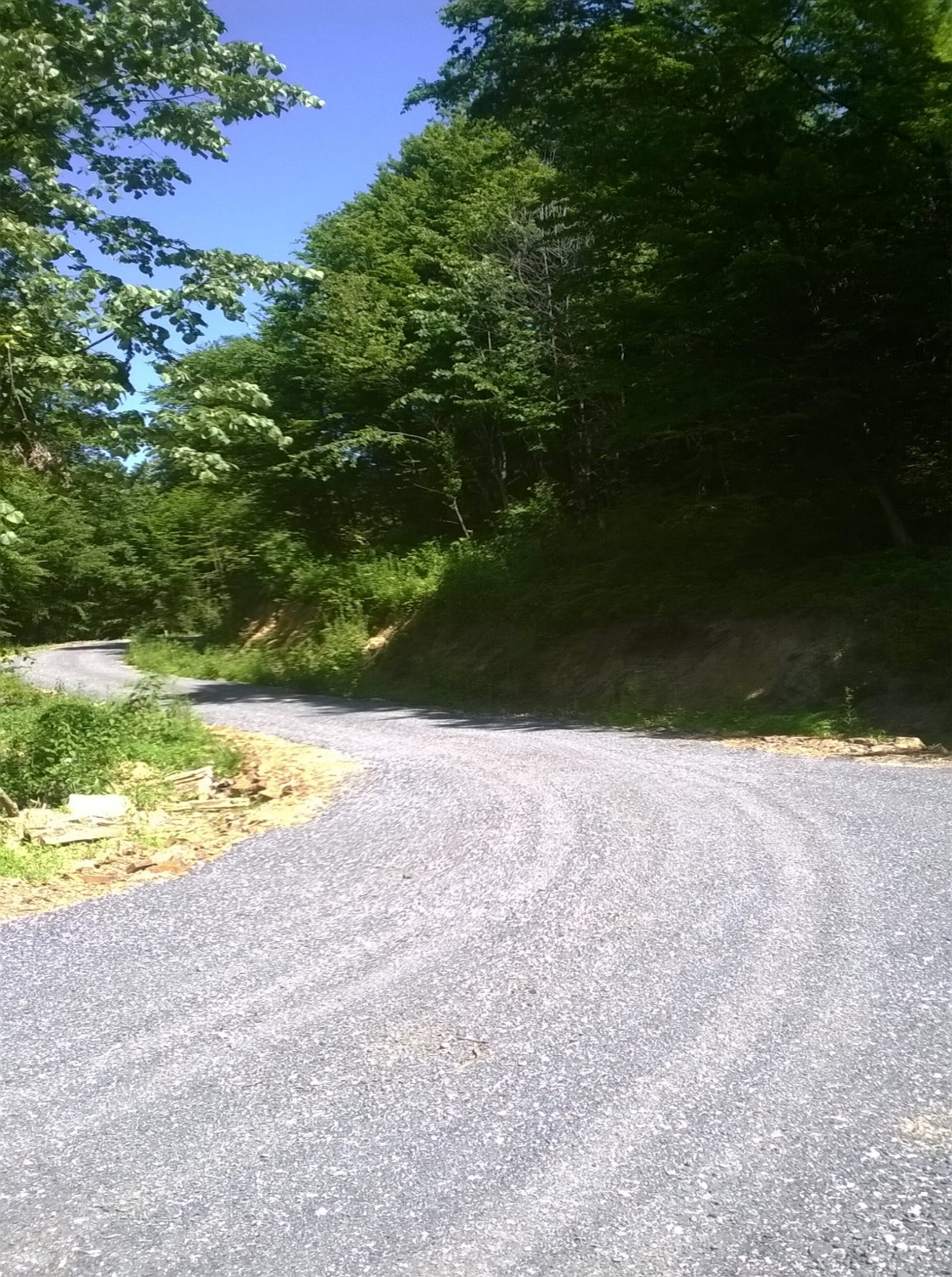 Заштита шума – изградња ПП пруге ШГ Рашка
ROT STOP – премазивање пањева
Нанет препарат
Heterobasidion
Пошумљавање – подела садница физичким лицима
Пошумљавање – подела садница физичким лицима
Нега природних младих састојина ШУ Тутин, гј „Јарут“
Нега природних младих састојина ШУ Брус
Одбијени радови на нези природних младих састојина ШГ Крагујевац
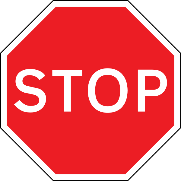 Градња и реконструкција шумских путева
Манастирске шуме доо Лозница
Удружење приватних шумовласника „Подриње“
Градња и реконструкција шумских путева
Шумарски факултет пре градње пута
Шумарски факултет изграђен пут (Дебели луг)
Градња и реконструкција шумских путева
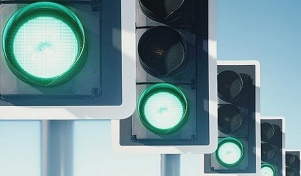 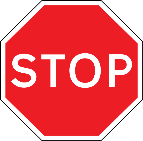 ЈП „Србијашуме“ - Одбијен
ЈП „Србијашуме“ примљен пут
Изграђен мост на шумском путу уз средства субвенцијаЈП „Србијашуме“ ШГ „Расина“ Крушевац
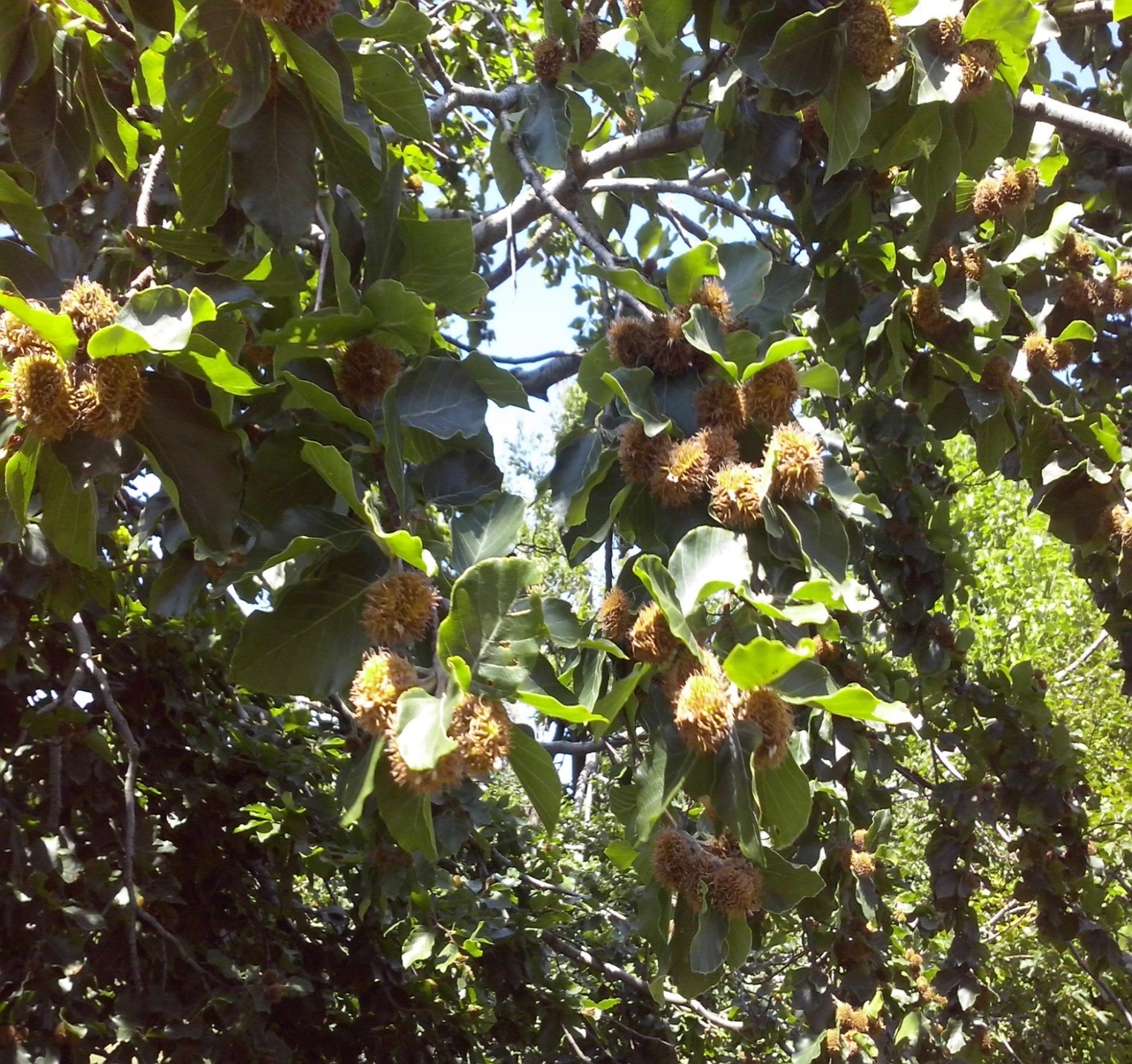 Производња шумског семена и садног материјала - недовољна
Семе сакупљено у 2016. ........8.729 kg;
Од тога буква ..............................862 kg;
2016. је година лошег урода за скоро све врсте шумског дрвећа.

Количина садница за пошумљавање произведених уз средства субвенција у 2016. ............................................... 2.432.600 садница
Укупно производња шумскиг садница за пошумљавање у 2016 – најважније врстеИзвор: извештаји овлашћених институиција за контролу производње
Дорада семена букве у Семенском центру Пожега
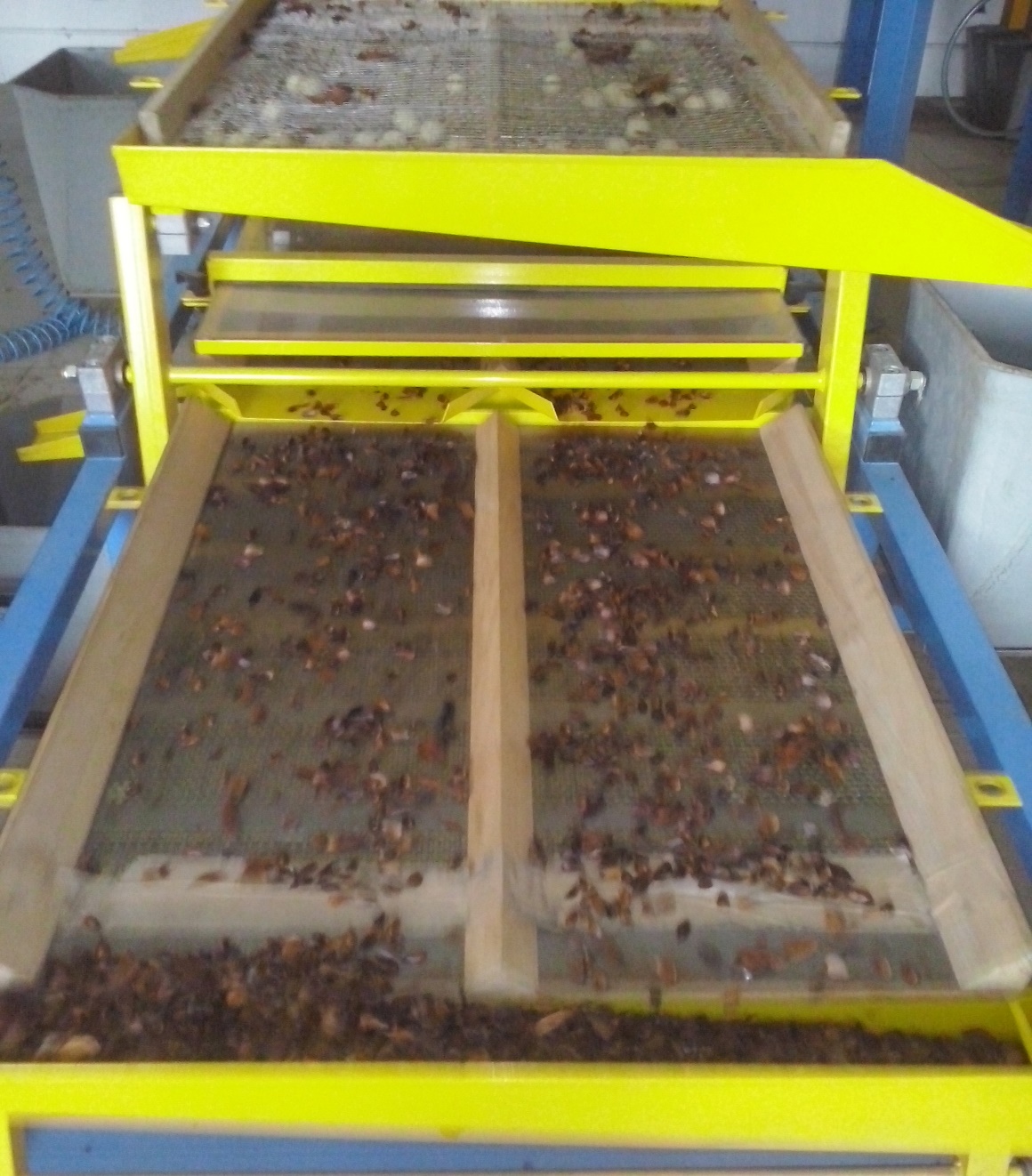 Контејнерске саднице смрче за пошумљавање – промена боје
Субвенције у шумама физичких лица – удружења шумовласника у 2016. – градња и реконструкција шумских путева
Извештаји о финансираним развојно-истраживачким и осталим пројектима у складу са Стратегијом развоја шумарства постављени на сајту Управе за шуме http://www.upravazasume.gov.rs/domaci-projekti/
И још....
Реализована средства буџета Управе за шуме
Додељена средства за специјализоване послове /стручно – саветодавни послови у приватним шумама, прегледи расадника, ИДП, биоиндикацијске тачке
Закључен уговор са Комором инжењера шумарства за 1. годину у износу од 3.000.000,00 динара
ПЛАН РАДА ОДСЕКА ЗА 2017.
У буџету за 2017. одобрено 750.000.000 динара – приоритетно субвенционисати радове у функцији већег степена реализације основа газдовања шумама: инвестиције у шумску инфраструктуру (око 400.000.000,00 дин), гајење, производњу шумског репродуктивног     материјала.

Нове калкулације јединичних цена за радове – повећати јединичне цене за шумске путеве.
Подизање капацитета Управе за шуме на праћењу реализације уговорених радова и контролу извршених радова из ранијих година – поверавање послова институцијама.
- наставак
Почетак реализације пројекта GEF
Израда Нацрта програма развоја шумарства Републике Србије
Припрема правилника, инструкција и др.